The Orbital Region
The orbital region is the area of the face overlying the orbit and eyeball and includes the upper and lower eyelids and lacrimal apparatus
The orbits are a pair of bony cavities that contain the  eyeballs; their associated muscles, nerves, vessels, and fat; and most of the lacrimal apparatus. 
The orbital opening is guarded by two thin, movable folds, the eyelids
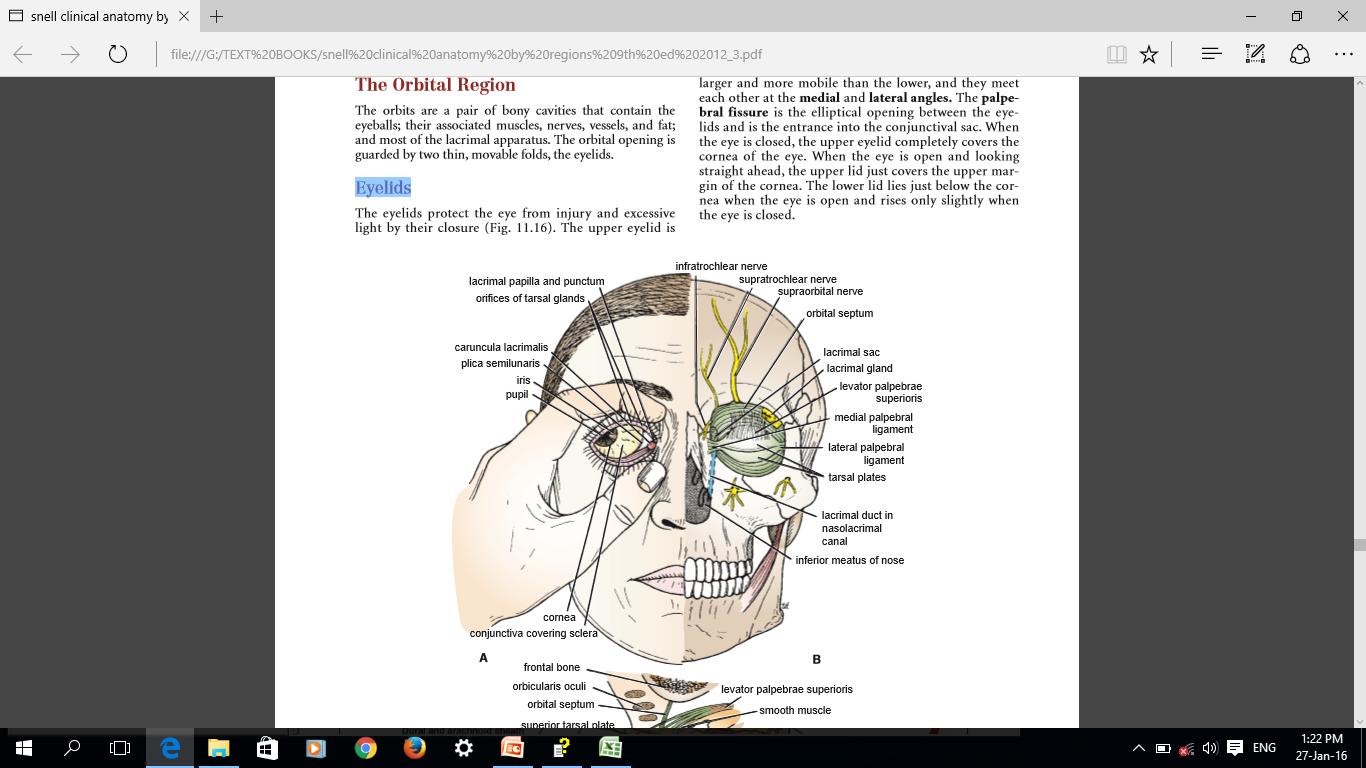 Dr. Aiman Qais Afar
Wednesday 3 March 2021
1
Orbits
The orbits are bilateral bony cavities in the facial skeleton that resemble hollow quadrangular pyramids with their bases directed anterolaterally and their apices, posteromedially 

The medial walls of the two orbits, separated by the ethmoidal sinuses and the upper parts of the nasal cavity, are nearly parallel, whereas their lateral walls are approximately at a right (90°) angle.
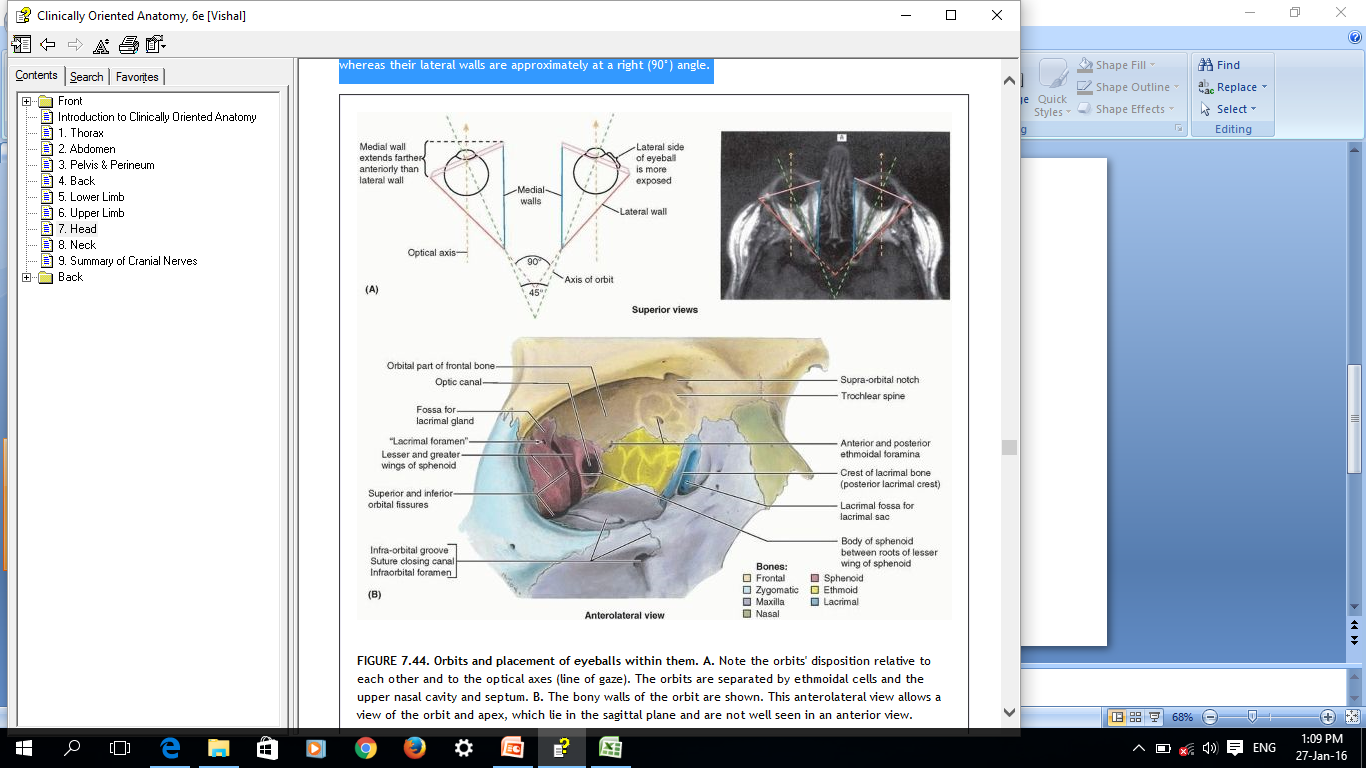 Wednesday 3 March 2021
Dr. Aiman Qais Afar
2
Orbits
Dr. Aiman Qais Afar
Wednesday 3 March 2021
Consequently, (orbital axes) diverge at approximately 45°.
 The optical axes (the direction or line of sight) for the two eyeballs, are parallel, (“looking straight ahead”), 
The orbits anterior to them contain and protect the eyeballs which include the:
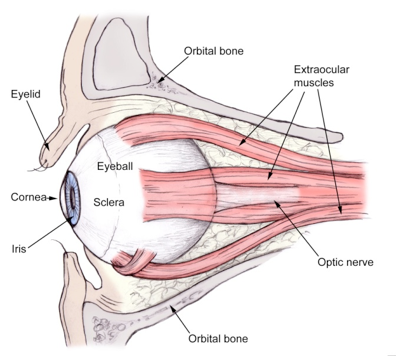 Eyelids, ..controlling exposure of the anterior eyeball.

Extraocular muscles, which position the eyeballs and raise the superior eyelids.

Nerves and vessels
Orbital fascia.

Mucous membrane (conjunctiva) lining the eyelids
All space within the orbits not occupied by these structures is filled with orbital fat.
3
Orbits
The quadrangular pyramidal orbit has a base, four walls, and an apex
The base
above by the frontal bone, 
the lateral margin the processes of the frontal and zygomatic bones,
the inferior margin is the zygomatic bone and the maxilla,
the medial margin the processes of the maxilla and the frontal bone.
above by the frontal bone, 
the lateral margin the processes of the frontal and zygomatic bones,
the inferior margin is the zygomatic bone and the maxilla,
the medial margin the processes of the maxilla and the frontal bone.
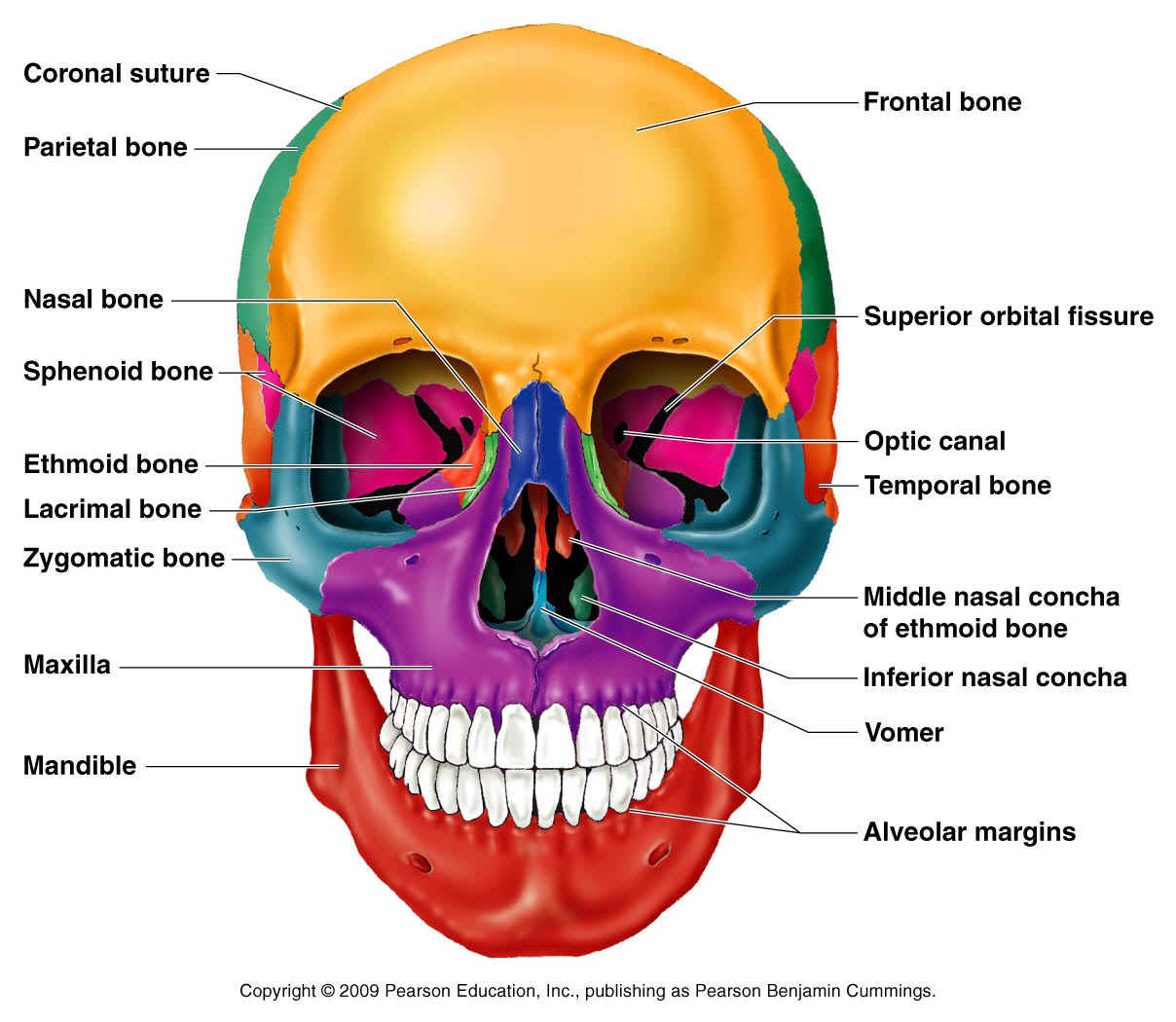 The apex is at the optic canal in the lesser wing of the sphenoid just medial to the superior orbital fissure.
Dr. Aiman Qais Afar
Wednesday 3 March 2021
4
Orbits
The superior wall (roof)                                  
The medial walls
The inferior wall (orbital floor) 
The lateral wall
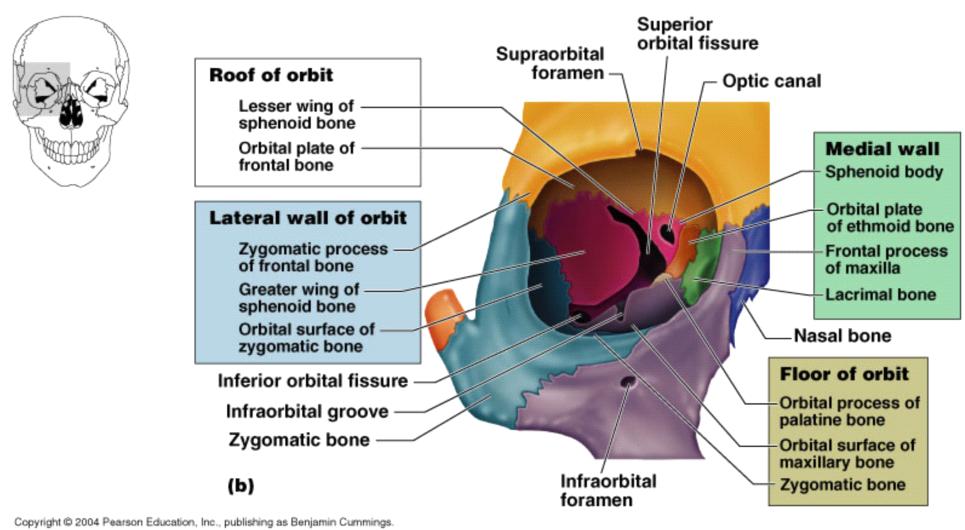 Wednesday 3 March 2021
Dr. Aiman Qais Afar
5
Openings into the Orbital Cavity
Orbital opening: About one sixth of the eye is exposed;
Supraorbital notch (Foramen): It transmits the supraorbital nerve and blood vessels
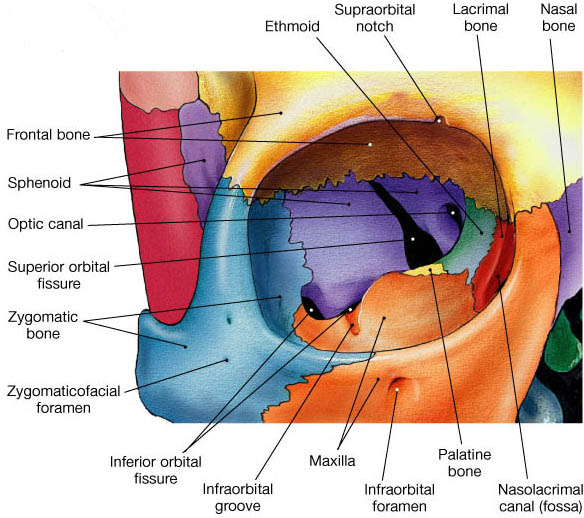 Infraorbital groove and canal:, they transmit the infraorbital nerve and blood vessels.

Nasolacrimal canal: communicates with the inferior meatus of the nose It transmits the nasolacrimal duct.
Wednesday 3 March 2021
Dr. Aiman Qais Afar
6
Openings into the Orbital Cavity
Inferior orbital fissure: it communicates with the pterygopalatine fossa. It transmits the maxillary nerve and its zygomatic branch, the inferior ophthalmic vein, and sympathetic nerves.
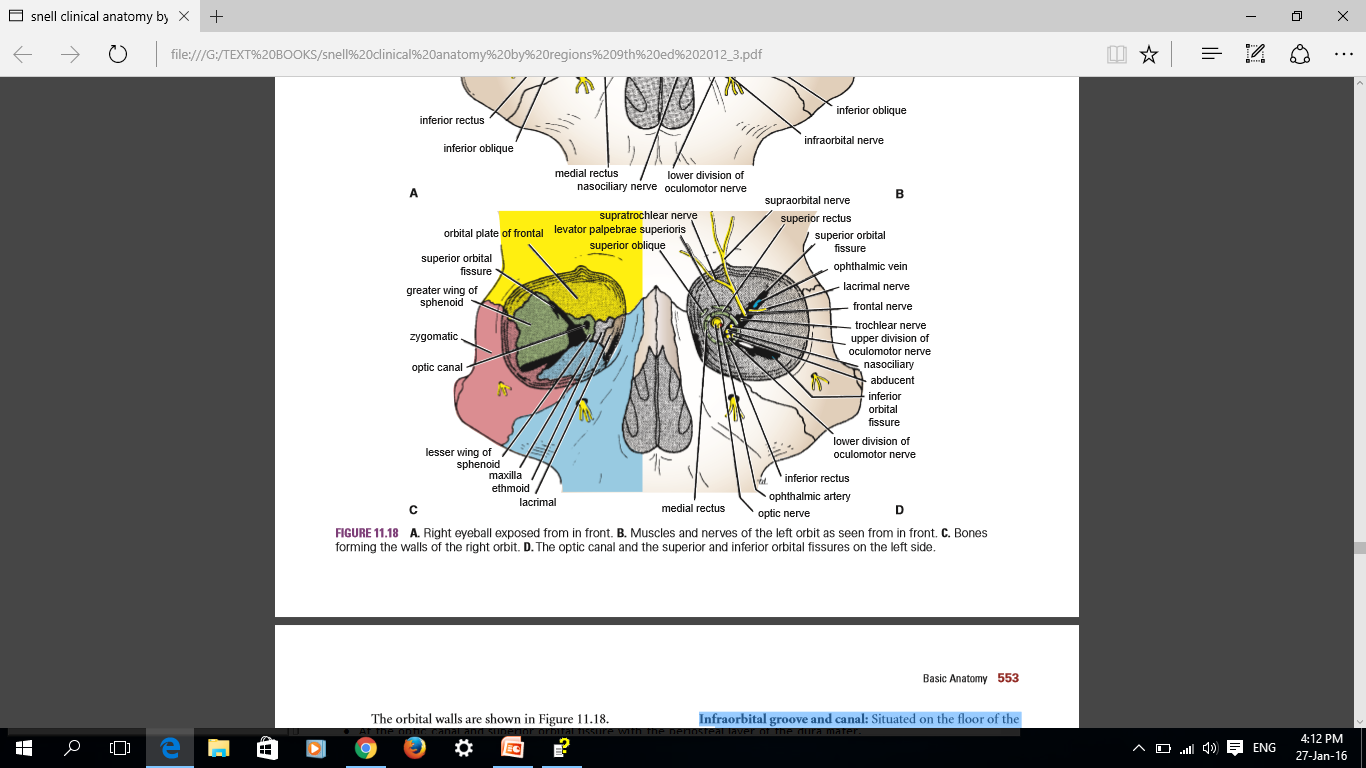 Superior orbital fissure: it communicates with the middle cranial fossa. It transmits the lacrimal nerve, the frontal nerve, the trochlear nerve, the oculomotor nerve the abducent nerve, the nasociliary nerve, and the superior ophthalmic vein.
Optic canal: it communicates with the middle cranial fossa. It transmits the optic nerve and the ophthalmic artery.
Wednesday 3 March 2021
Dr. Aiman Qais Afar
7
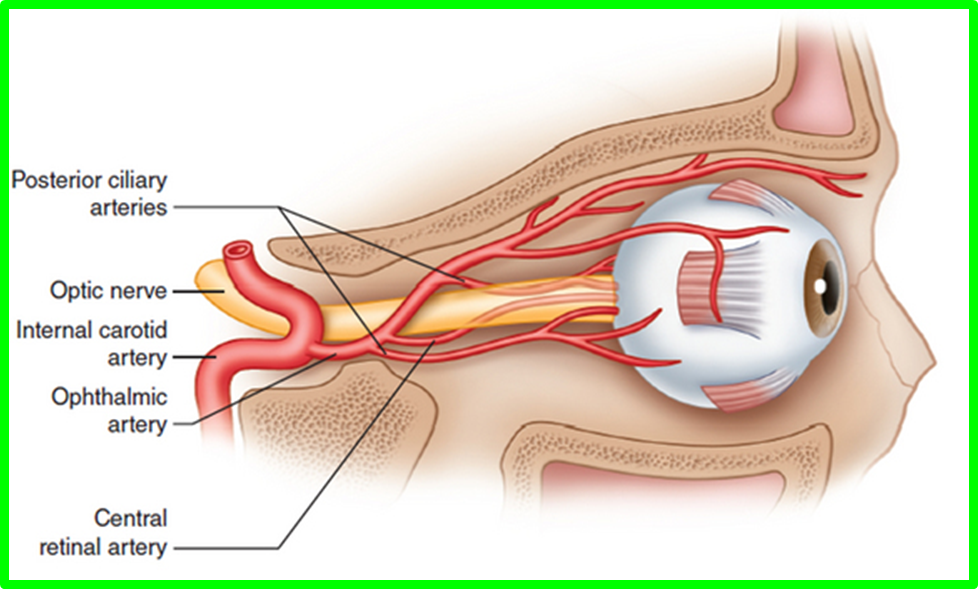 Wednesday 3 March 2021
Dr. Aiman Qais Afar
8
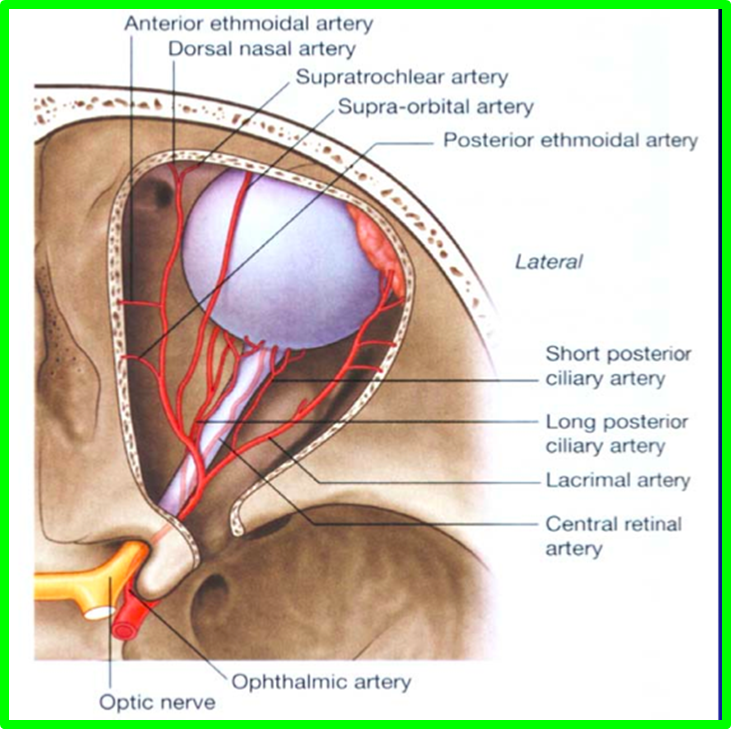 Wednesday 3 March 2021
Dr. Aiman Qais Afar
9
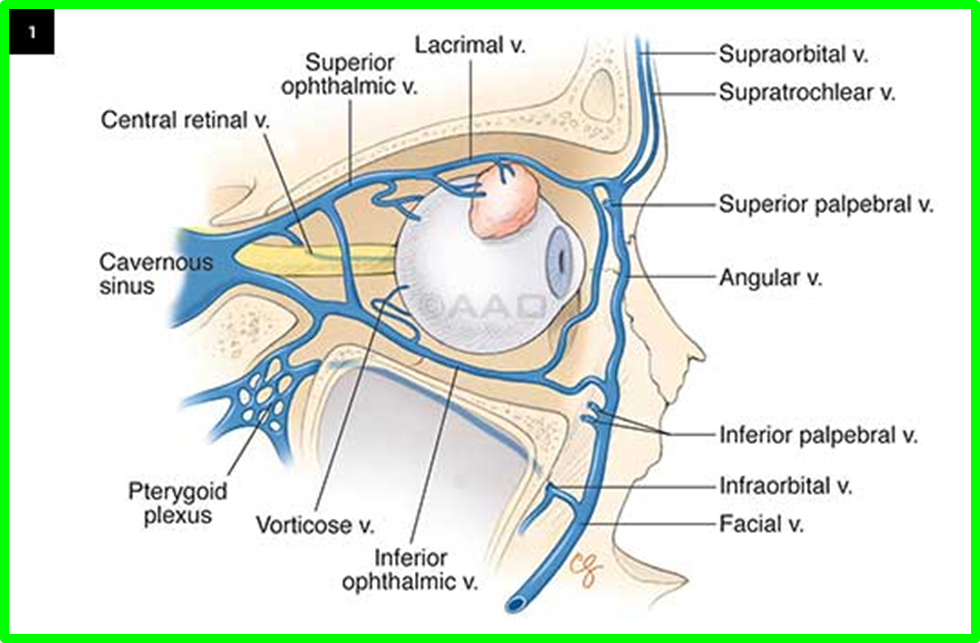 Wednesday 3 March 2021
Dr. Aiman Qais Afar
10
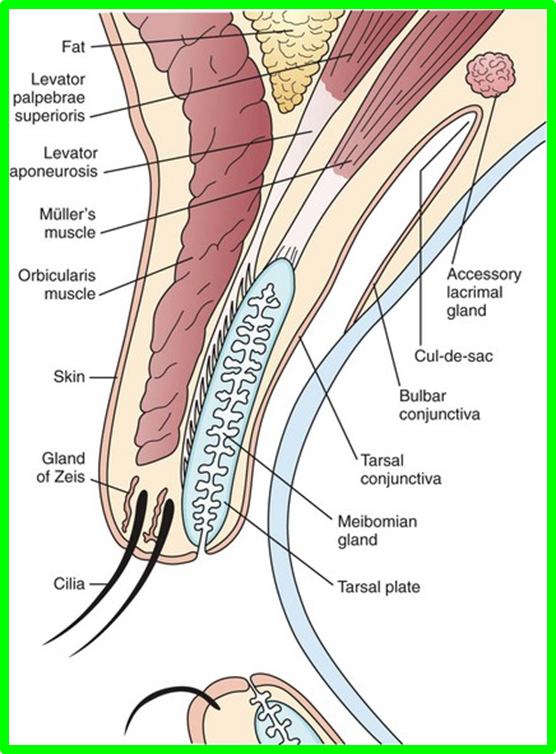 The sebaceous glands (glands of Zeis) open directly into the eyelash follicles.
The ciliary glands (glands of Moll) are modified sweat glands that open separately between adjacent lashes
The tarsal glands are long, modified sebaceous glands that pour their oily secretion onto the margin of the lid; their openings lie behind the eyelashes
Wednesday 3 March 2021
11
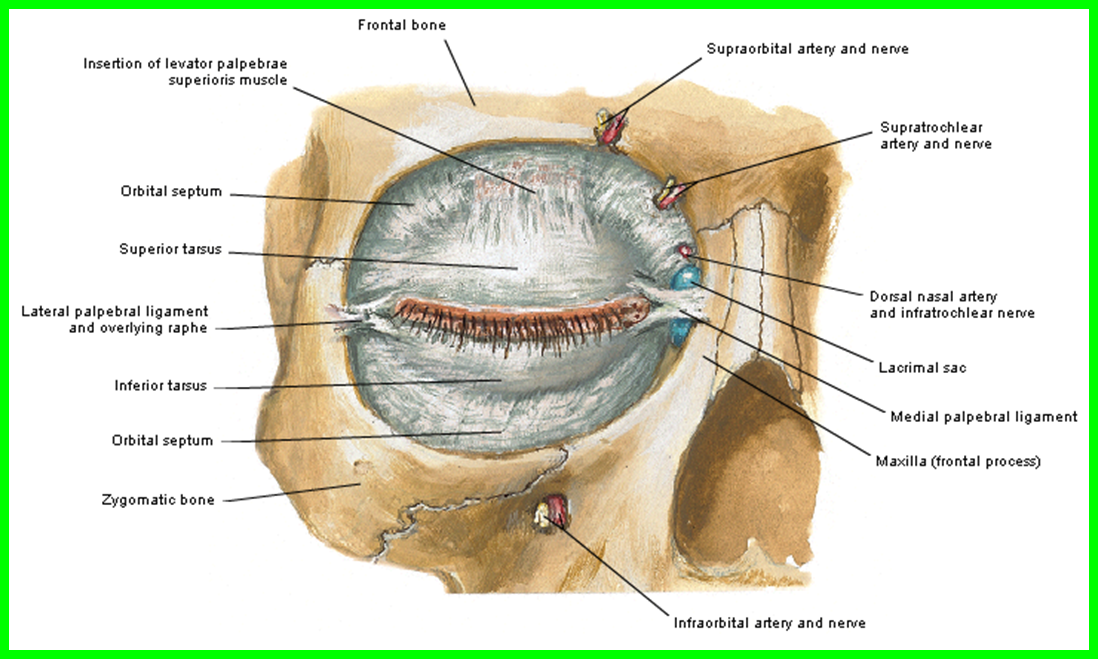 The orbital septum is thickened at the margins of the lids to form the superior and inferior tarsal plates
Wednesday 3 March 2021
Dr. Aiman Qais Afar
12
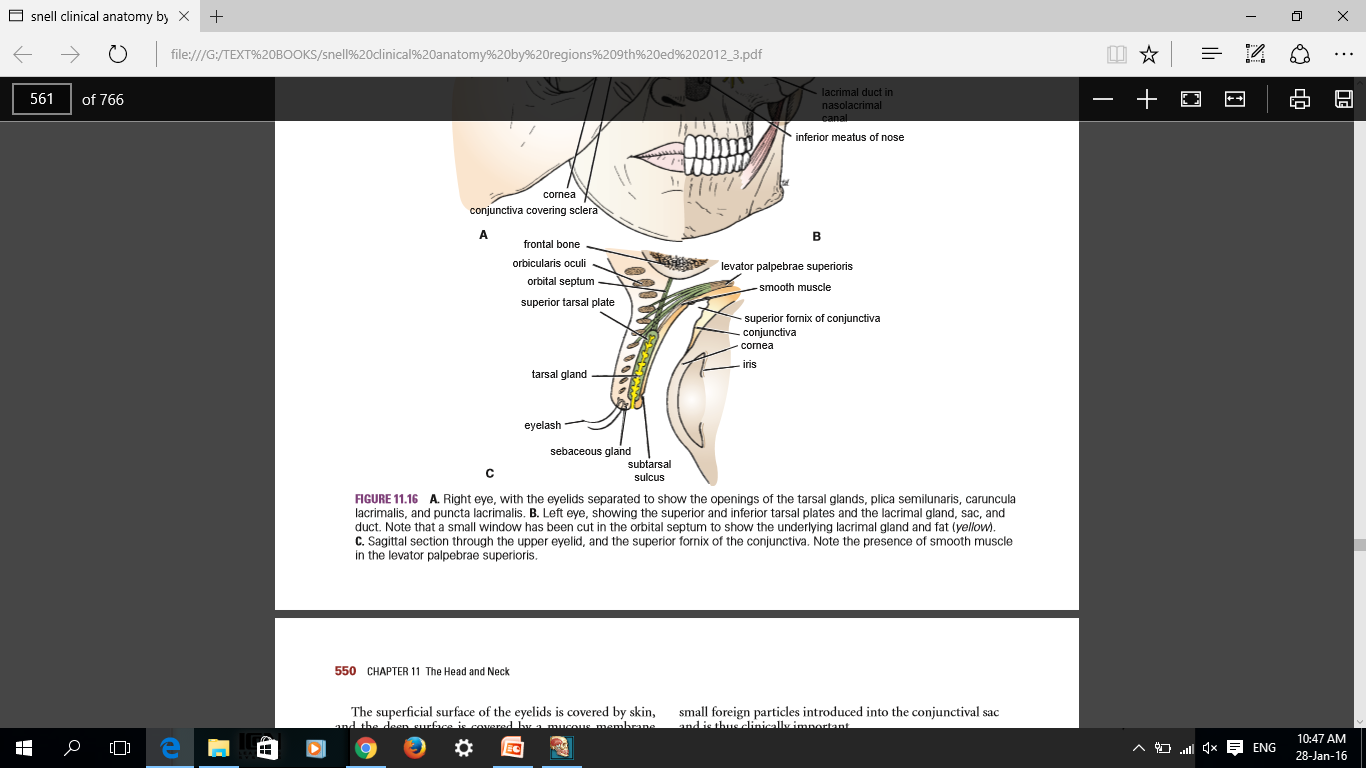 Wednesday 3 March 2021
Dr. Aiman Qais Afar
13
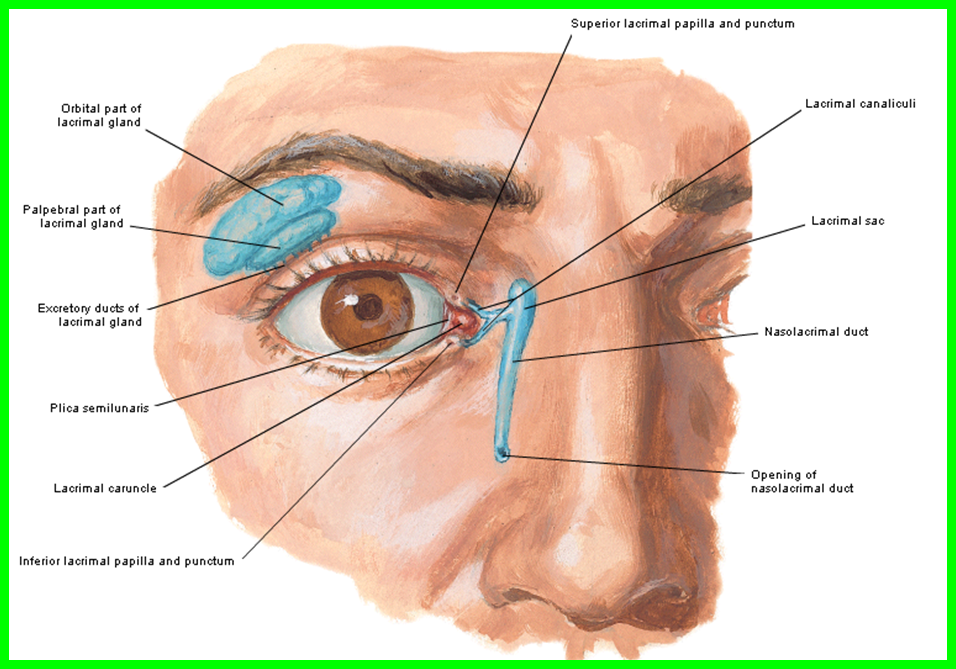 Wednesday 3 March 2021
Dr. Aiman Qais Afar
14
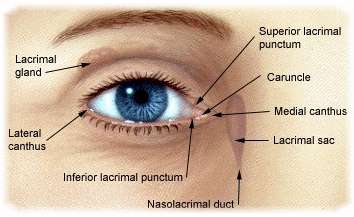 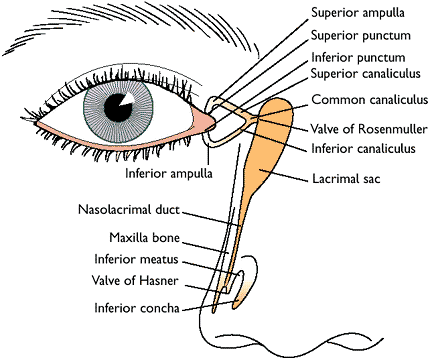 Wednesday 3 March 2021
Dr. Aiman Qais Afar
15
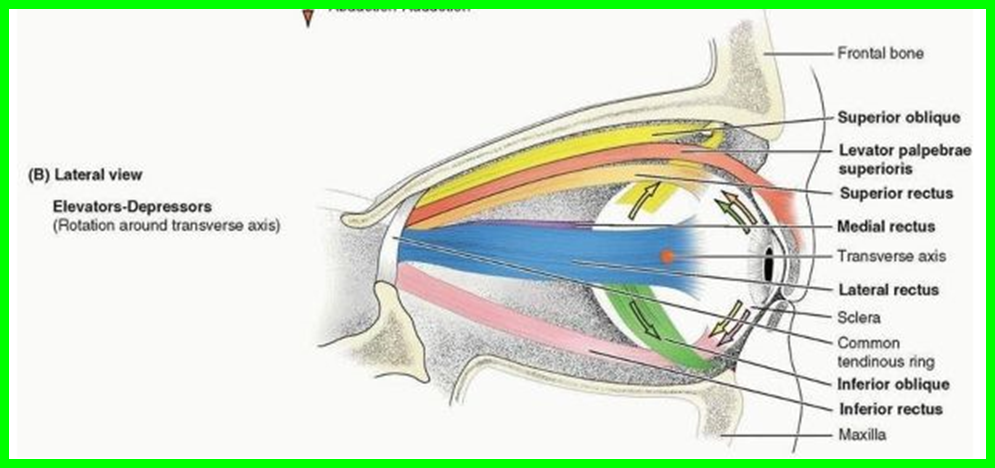 Wednesday 3 March 2021
Dr. Aiman Qais Afar
16
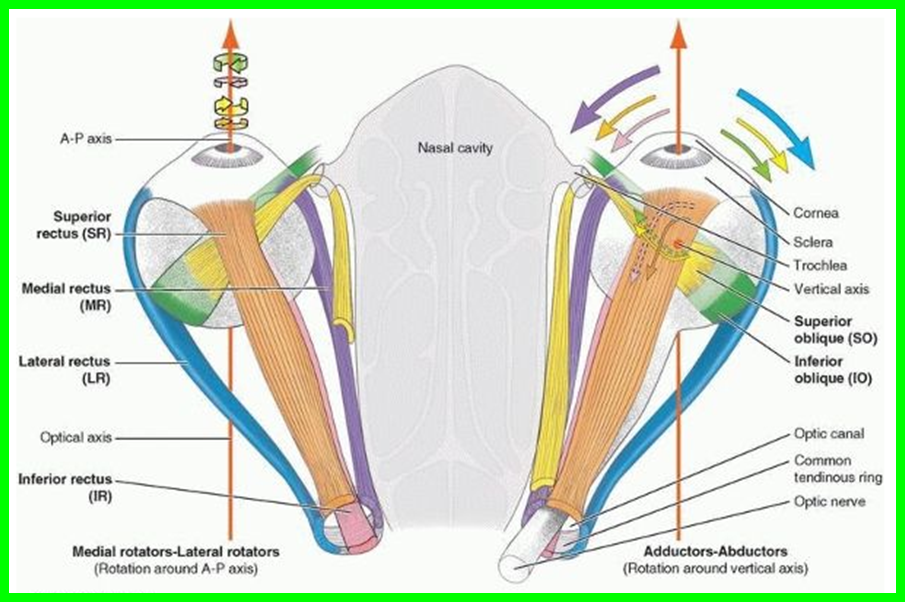 Wednesday 3 March 2021
Dr. Aiman Qais Afar
17
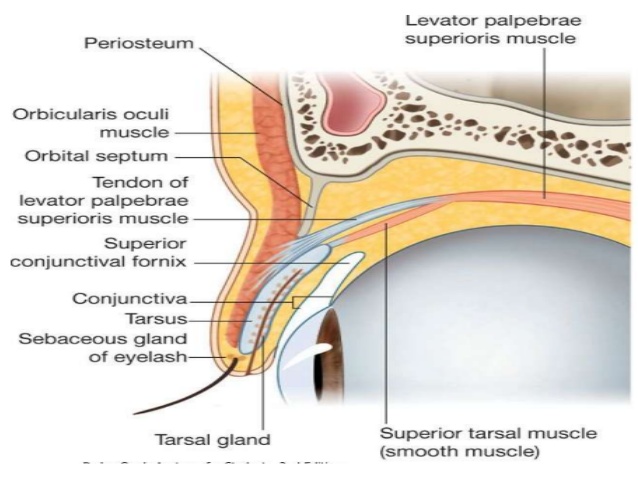 Wednesday 3 March 2021
Dr. Aiman Qais Afar
18
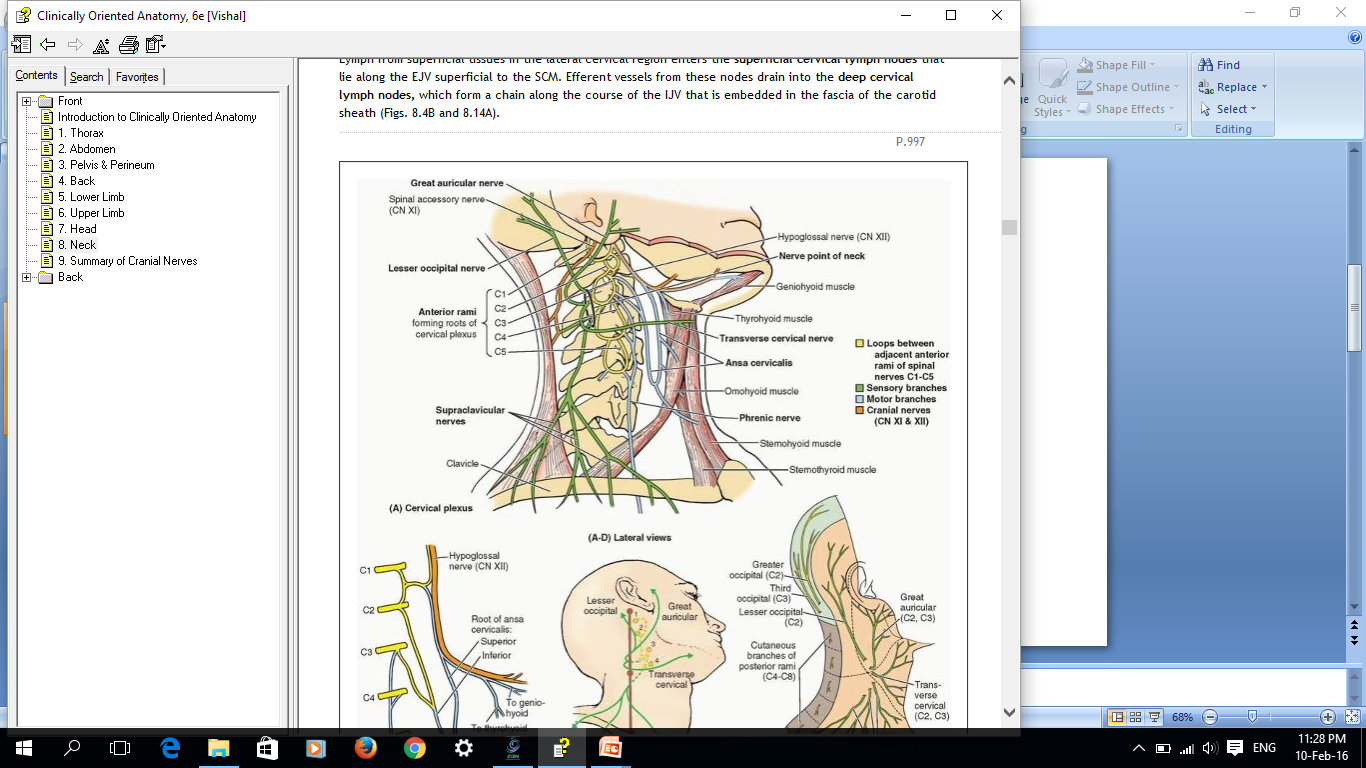 Wednesday 3 March 2021
Dr. Aiman Qais Afar
19
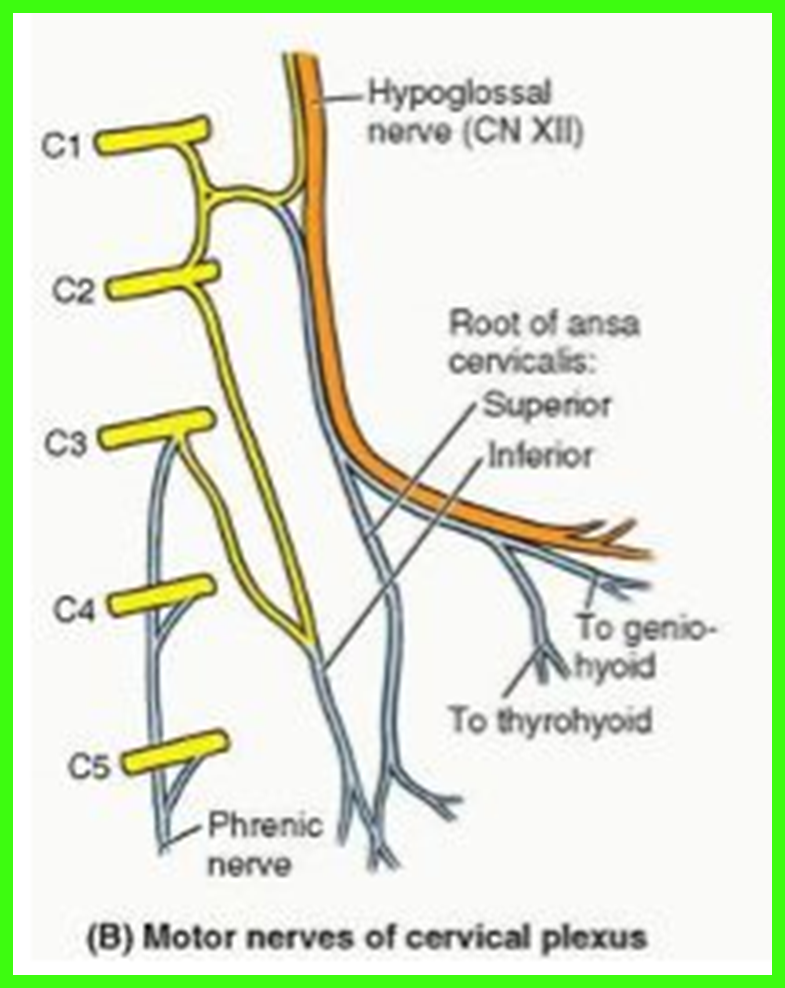 Wednesday 3 March 2021
Dr. Aiman Qais Afar
20
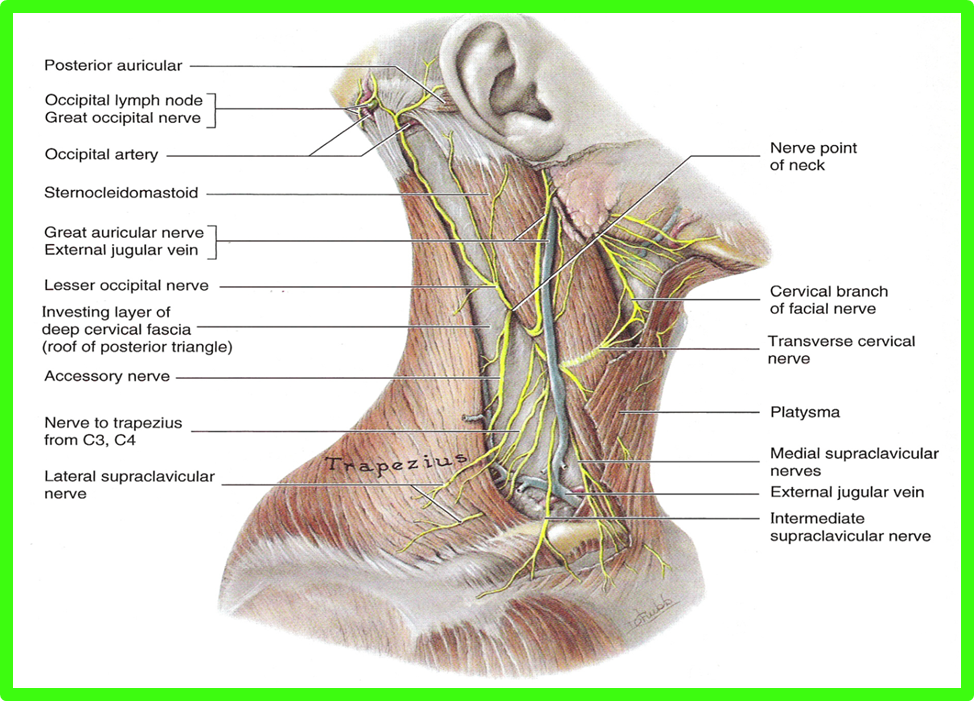 Wednesday 3 March 2021
Dr. Aiman Qais Afar
21
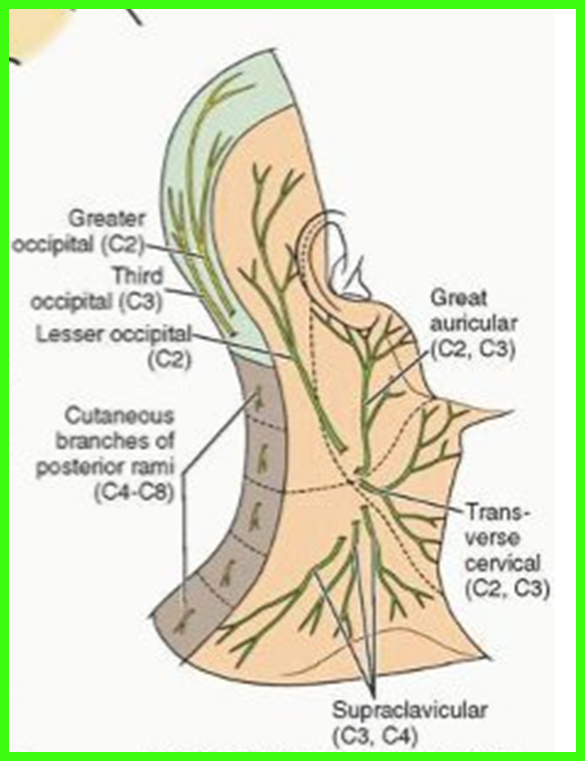 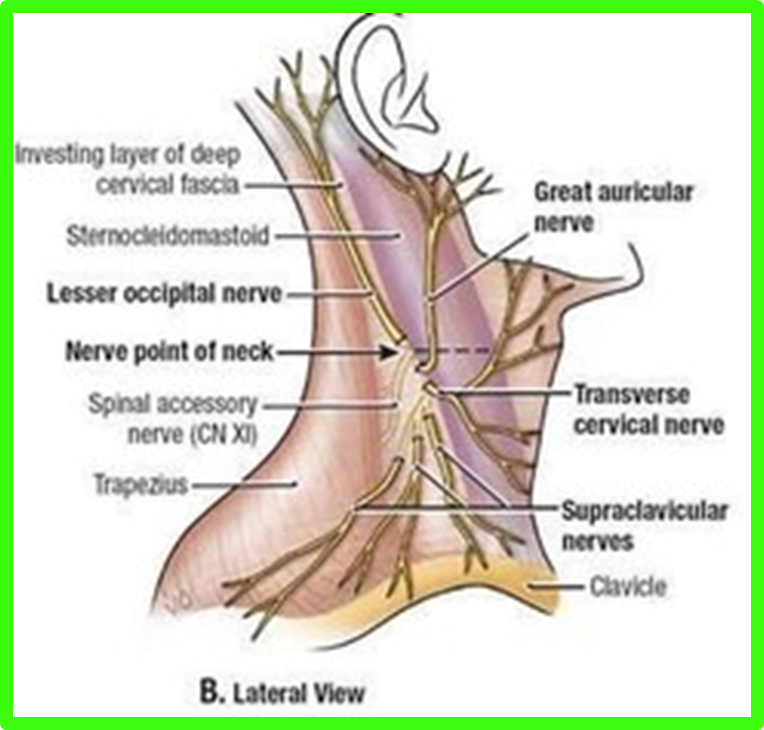 Wednesday 3 March 2021
Dr. Aiman Qais Afar
22
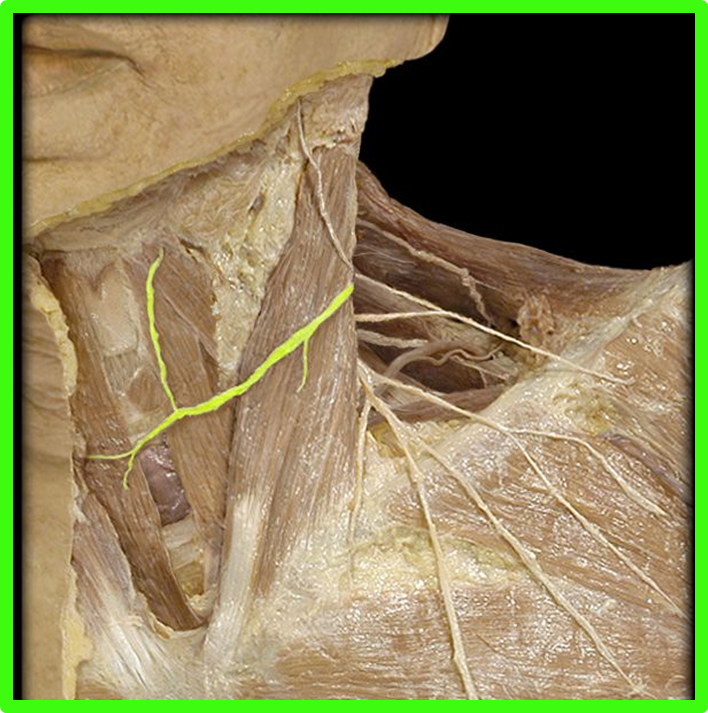 Wednesday 3 March 2021
Dr. Aiman Qais Afar
23
In addition to the ansa cervicalis and phrenic nerves arising from the loops of the plexus, deep motor branches of the cervical plexus include branches arising from the roots that supply the rhomboids (dorsal scapular nerve; C4 and C5), serratus anterior (long thoracic nerve; C5-C7), and nearby prevertebral muscles
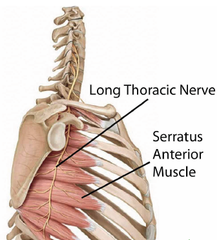 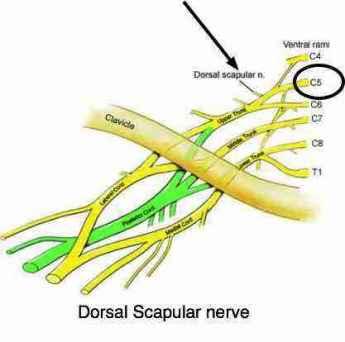 Dr. Aiman Q Afar
10  February  2020
24
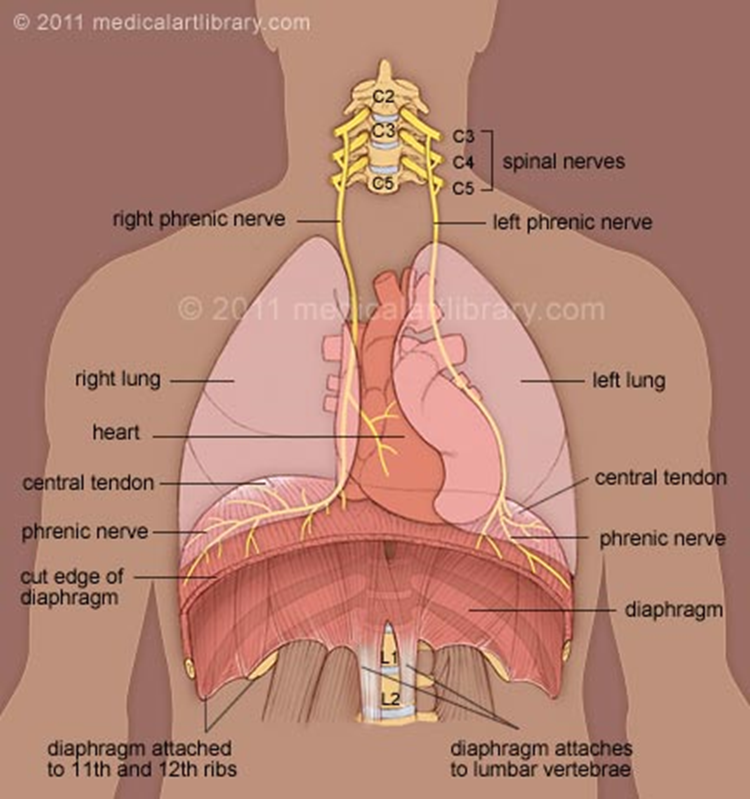 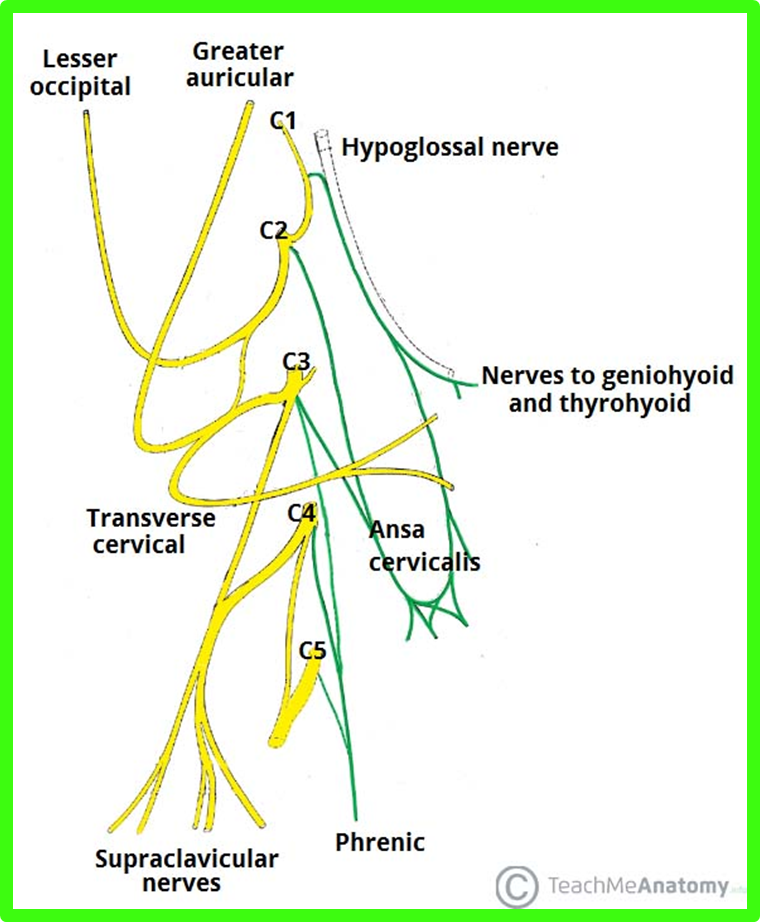 Wednesday 3 March 2021
Dr. Aiman Qais Afar
25
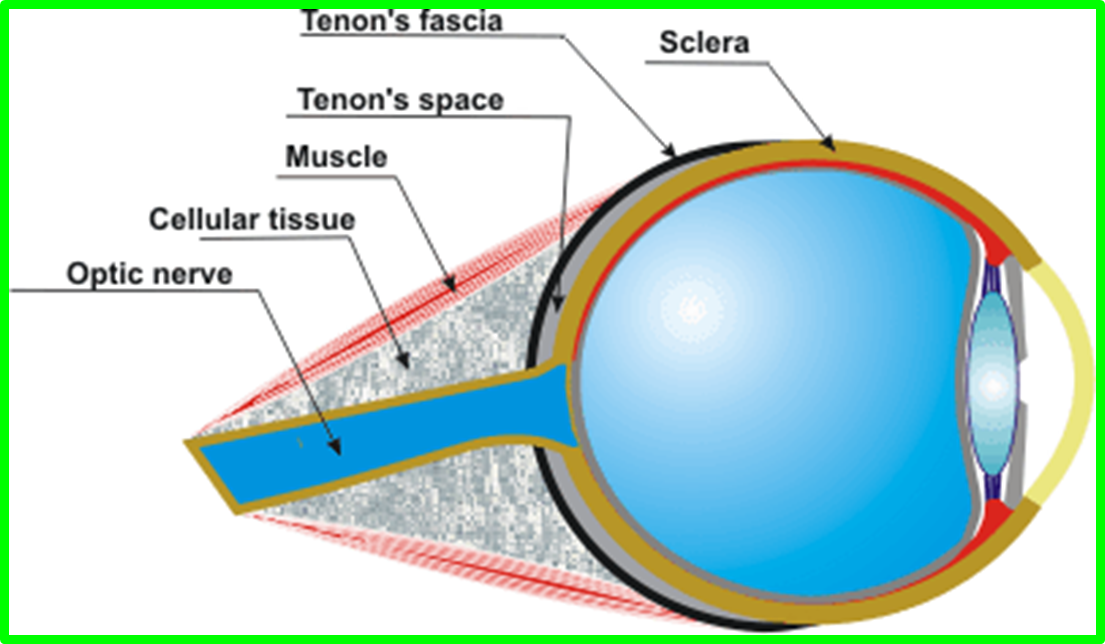 Wednesday 3 March 2021
Dr. Aiman Qais Afar
26
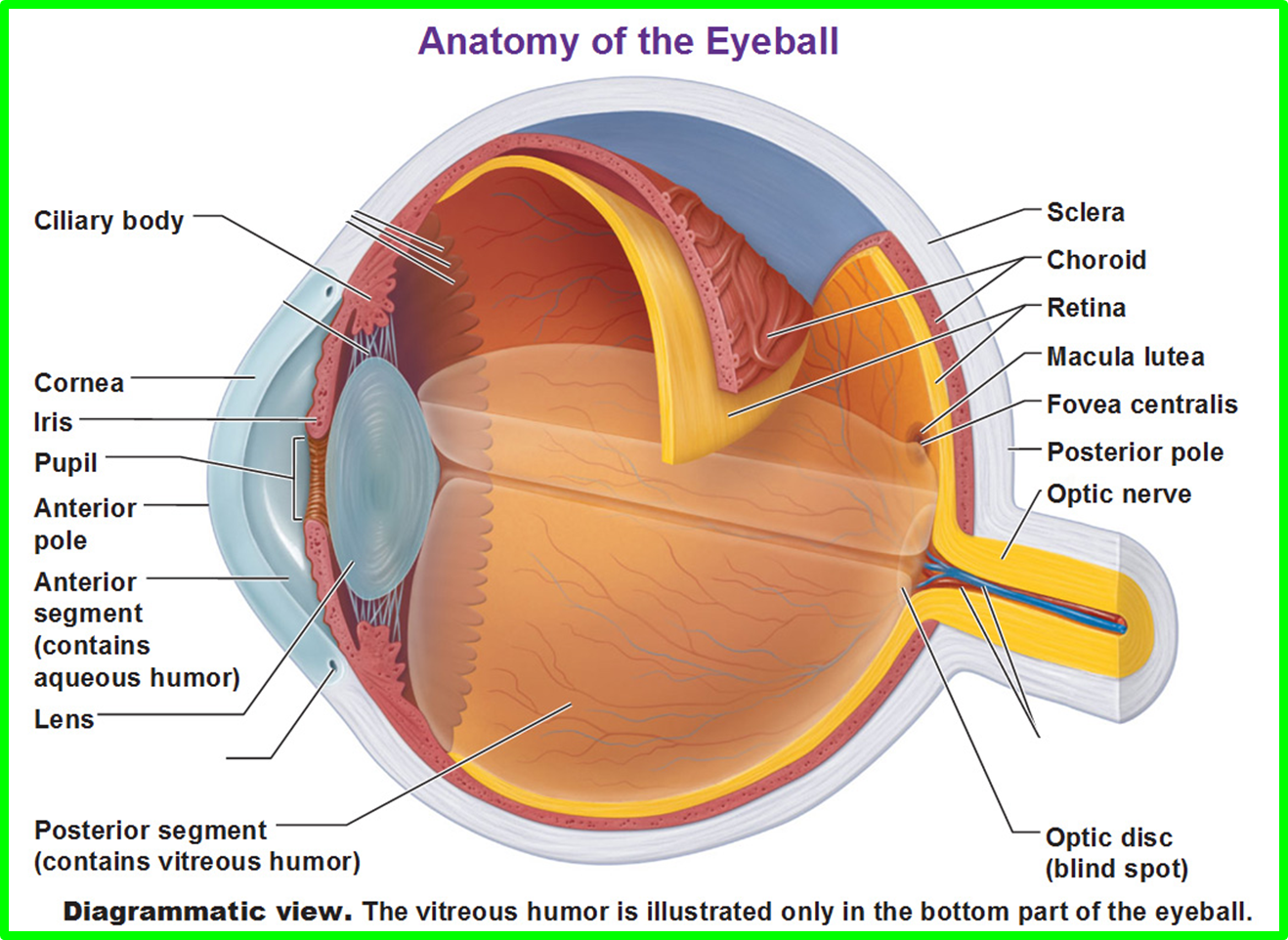 Wednesday 3 March 2021
Dr. Aiman Qais Afar
27
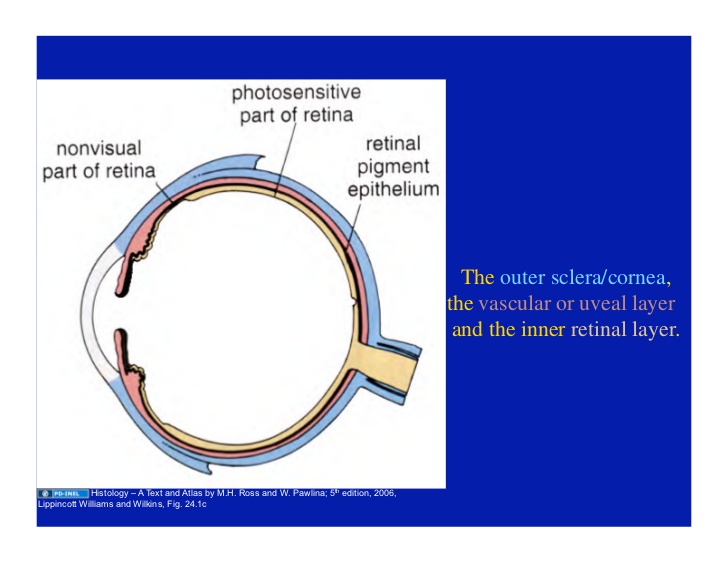 Wednesday 3 March 2021
Dr. Aiman Qais Afar
28
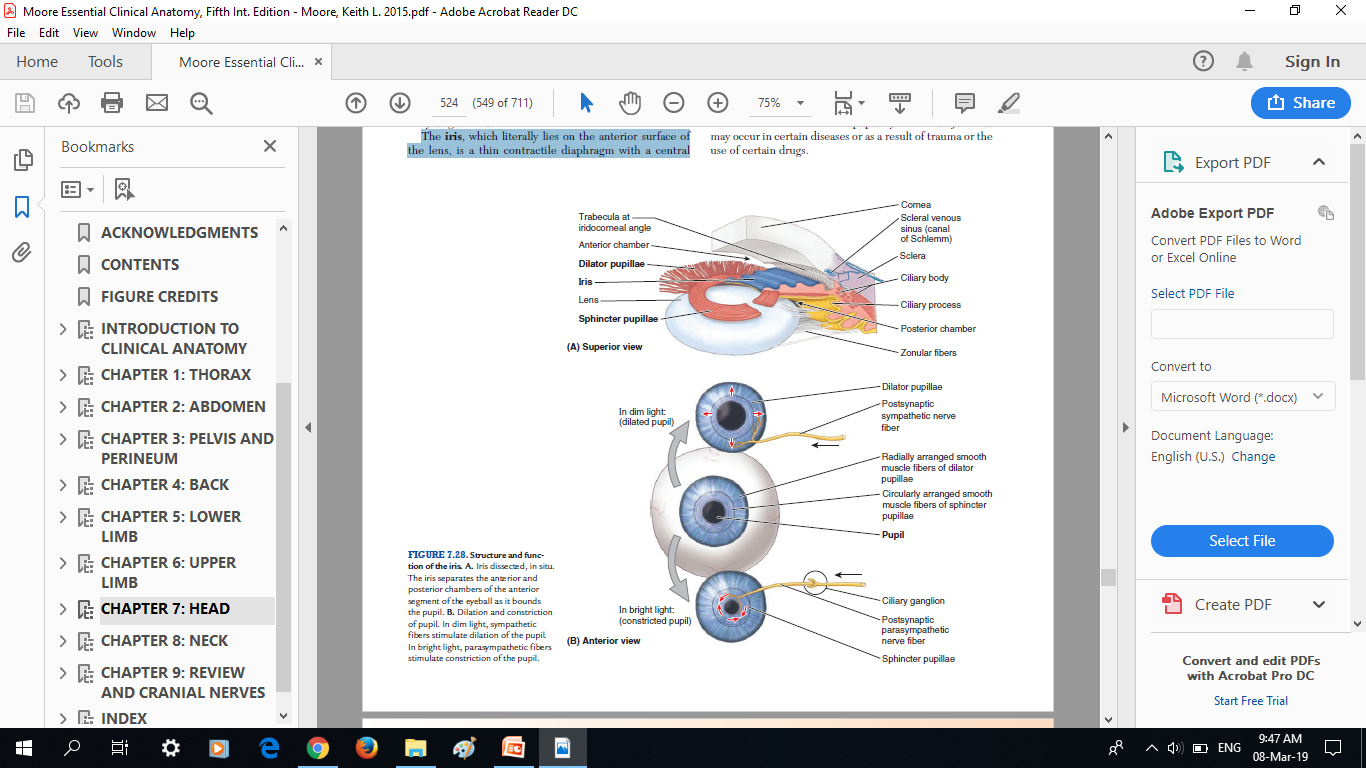 Wednesday 3 March 2021
Dr. Aiman Qais Afar
29
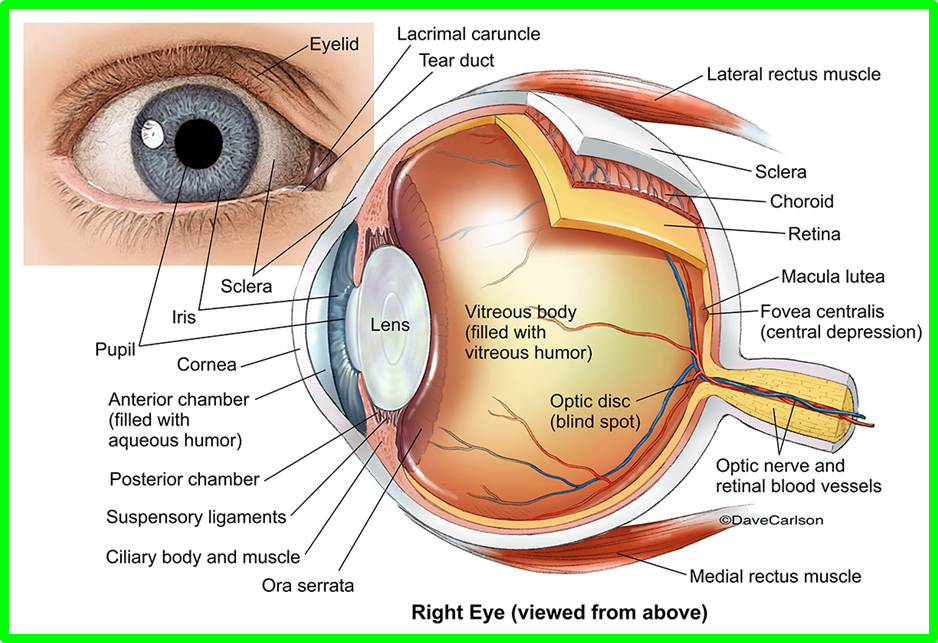 Wednesday 3 March 2021
Dr. Aiman Qais Afar
30